Zdrowie psychiczne dzieci i młodzieży
Jak wspierać dziecko w rozwoju zdrowia psychicznego?
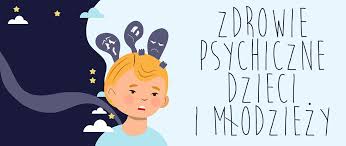 Zaburzenia psychiczne dzieci i młodzieży to coraz częstszy problem zdrowotny.
Objawy powodują obniżenie komfortu życia, często utratę sensu życia, ale także prowadzą do kroków desperackich czy samobójstw, ponieważ przy braku wsparcia i pomocy młody
człowiek może uznać swoją sytuację za beznadziejną. Nie bez znaczenia jest przy tym fakt, że dobre zdrowie psychiczne w okresie dzieciństwa i dorastania jest warunkiem optymalnego
rozwoju, efektywnej nauki, budowania satysfakcjonujących relacji z ludźmi, dbania o własne zdrowie czy też samodzielnego, odpowiedzialnego radzenia sobie w dorosłym życiu. Dlatego niezwykle ważna jest prewencja ze strony środowiska w którym dziecko wzrasta.
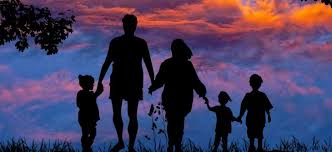 Przed rozwojem problemów i zaburzeń psychicznych chronią:
poczucie przynależności (więź z bliskimi osobami, przy których można być sobą: rodzicami, dziadkami, rodzeństwem, przyjaciółmi, koleżankami i kolegami)
rozmowa o dobrych i gorszych momentach
pozytywny klimat otoczenia (w rodzinie i szkole)
prospołeczne nastawienie (w rodzinie i szkole)
wymaganie od dzieci odpowiedzialności za swoje zachowanie
uczenie dzieci udzielania sobie wzajemnej pomocy
okazje do przeżywania sukcesów i rozpoznawania własnych osiągnięć
zapobieganie przemocy i zdecydowane reagowanie na nią (w domu, w szkole)
odpoczynek i odpowiednio długi sen (najlepiej 7–9 godzin na dobę)
zdrowe odżywianie
aktywność fizyczna
unikanie używek (np. papierosów, alkoholu, narkotyków, ale również napojów energetyzujących czy kawy – czyli substancji, które pobudzają nasz organizm).
Analizując powyższe informacje, bardzo ważnym czynnikiem zmniejszającym ryzyko zaburzeń psychicznych u dzieci i młodzieży i zwiększającym odporność psychiczną okazuje się wsparcie ze strony rodziny i rówieśników. 
Dobre relacje rodzinne sprawiają, że rzadziej podejmowane są zachowania ryzykowne, rzadziej dochodzi także do rozwoju zaburzeń psychicznych, a także wpływają na wzrost satysfakcji młodzieży z życia.
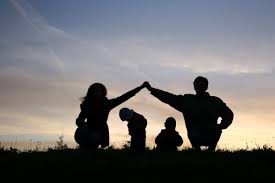 Dziecko tylko wtedy czuje się bezpiecznie i pewnie w życiu, gdy doznaje  serdeczności i życzliwości przede wszystkim ze strony najbliższych dla niego dorosłych. Jeżeli kontakt emocjonalny dziecka z najbliższymi nie jest zadawalający lub został całkowicie zerwany, może nastąpić utrata poczucia bezpieczeństwa przez dziecko. Młodemu człowiekowi potrzebny jest kontakt i czynna obecność rodziców w celu zaspokojenia także kontaktu społecznego. Dziecko musi czuć, że dla rodziców jest ważne, że rodzice interesują się nim samym, a także tym, czym się zajmuje. Przy tym ponieważ dziecko interesuje się przeważnie tym, co robią rodzice, nawiązuje się relacja współdziałania między dzieckiem a rodzicami, która jest konieczna dla rozwoju emocjonalnego i społecznego młodego  człowieka.
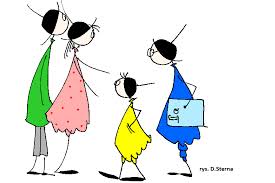 Kolejna ważna rola rodziców to zaspokojenie potrzeby samorealizacji, czyli stwarzanie możliwości rozwoju dziecka jako człowieka jedynego w swoim rodzaju, niepowtarzalnego, i przy tym okazanie pomocy w rozwoju wszelkich uzdolnień i w realizacji zamierzeń. Ułatwienie i pomoc w zaspokojeniu tej potrzeby przyczynia się do rozwoju, samodzielności, aktywności i twórczości w wieku późniejszym. Ponadto należy pamiętać o poczuciu godności i potrzebie szacunku, a zatem dziecko nie może być krytykowane, lekceważone i poniżane. Rodzice powinni traktować pomysły i propozycje dziecka z należytą uwagą, ponieważ także dzięki takim ich reakcjom umacniana jest u dzieci wiara w samego siebie, a także właściwa samoocena, która opiera się często na sądach rodziców lub innych ludzi. Zatem jeżeli dziecko doznaje odczuć, że jest niewystarczające dla  rodziców czy nie spełnia ich oczekiwań, taki stan może spowodować zaniżoną samoocenę, brak wiary we własne
możliwości i umiejętności, a w konsekwencji zły stan zdrowia psychicznego dziecka.
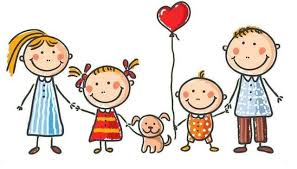 Najwłaściwsze zatem wydaje się takie postępowanie rodziców wobec dzieci, które pozwala dziecku odczuć, że jest ono akceptowane, a rodzic przy tym w sposób aktywny, systematyczny interesuje się wszelkimi poczynaniami młodego człowieka. 
Rodzice, którzy przyjmują rolę przyjaciela, mają wspierający stosunek do dziecka, zwykle także oczekują od niego rzeczy niewykraczających poza jego możliwości. Człowiek ukształtowany w takich relacjach jest przyjazny wobec otoczenia, chętny do współdziałania, a także zaangażowany w sprawy innych.  
Warto pamiętać, że stosunek uczuciowy przejawiany przez dzieci do  rodziców odzwierciedla często ogólny stan emocjonalny, który panuje w rodzinie, ale także jest odbiciem relacji samych rodziców do dzieci. Ponadto warto zauważyć, że dzieci obdarzają rodziców często takimi emocjami i uczuciami, jakich same doświadczyły.
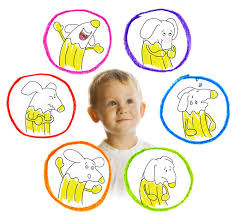 Jak wspierać dziecko w rozwoju zdrowia psychicznego?
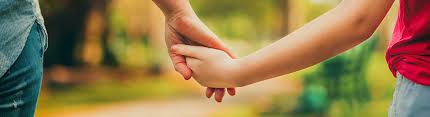 Troszczenie się o zdrowie psychiczne dziecka jest ważne na każdym etapie jego rozwoju.
Jeśli nauczysz dziecko samoakceptacji i rozwiązywania problemów, będzie lepiej radzić sobie z wyzwaniami w dorosłym życiu.

Nawiązywanie bliskiej więzi

Dla prawidłowego rozwoju psychicznego dziecka istotne są okres ciąży i 3 pierwsze lata życia. Jeszcze zanim się urodzi warto nawiązać z nim kontakt – głaskać brzuch mamy i mówić do dziecka delikatnym głosem, śpiewać czy czytać na głos. Ważne jest w tym czasie zatroszczenie się o swój wewnętrzny spokój. Po porodzie należy okazywać dziecku dużo czułości, tak by miało poczucie bezpieczeństwa, więzi z rodzicem – przytulać, nadal mówić spokojnym tonem, masować ciało dziecka. Ważne, żeby rozwijało się w środowisku wolnym od negatywnych emocji czy przemocy.
Obserwowanie zachowania

Każde dziecko jest inne i jego rozwój nie przebiega ściśle według wzorca. Jeśli Twoje dziecko rozwija się inaczej niż jego rówieśnicy, nie wpadaj w panikę. Warto jednak skonsultować ze specjalistą to, co Cię zaniepokoiło, i korzystać z rad położnej, pielęgniarek czy pediatry. Możesz też porozmawiać z psychologiem dziecięcym.

Wzmacnianie poczucia własnej wartości

Poczucie własnej wartości kształtuje się zwłaszcza w wieku przedszkolnym i pierwszych latach szkolnych. Spędzając czas z dzieckiem, np. podczas zabawy albo rozmowy, budujecie silną więź i zaufanie do siebie. Zainteresuj się tym, co dla dziecka jest zabawne i interesujące. Na przykład, jeśli dziecko pokazuje Ci rysunek, możesz zadawać pytania dotyczące tematu i wybranych kolorów, zamiast po prostu mówić, że rysunek jest ładny. Komplementuj je i doceniaj, gdy próbuje czegoś nowego lub odnosi sukcesy.
Rozmowa, słuchanie, emocje

Rozmawiaj ze swoim dzieckiem o wszystkim. Słuchaj go z szacunkiem i okazuj mu, że chcesz wiedzieć, co myśli i jak się czuje. Jasno mów o swoich oczekiwaniach i wytyczaj granice. Pozwalaj jednak na samodzielność. Dzięki temu dziecko nabierze przekonania, że może Ci ufać. Nie zawsze emocje, które czuje Twoje dziecko, są pozytywne. Nie bagatelizuj ich ani im nie zaprzeczaj. Niech Twoje dziecko czuje, że ma prawo być sobą. Emocja to informacja o jakiejś potrzebie, która jest lub nie jest spełniona. To wiedza dla Ciebie o dziecku, a dla dziecka – o sobie. Ucz go radzenia sobie z emocjami. Gdy dziecko nawiązuje bliskie więzi z rówieśnikami, umiejętność ta jest bardzo pomocna.
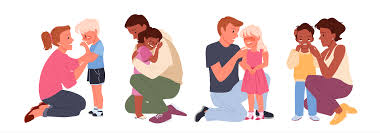 Bądź wzorem

 Wpływasz na to, jak dziecko widzi życie i siebie, przez swoją postawę. Na nic zdadzą się  Twoje wyjaśnienia, że trzeba być szczerym, jeśli nie potrafisz zdobyć się na szczerość, jeśli masz tematy tabu. 

Rozmawiając z nastolatkiem, traktuj go poważnie, ale nie zapominaj, że to wciąż dziecko – to Ty w tej relacji jesteś dorosły. Jeśli masz kłopot z rozpoznawaniem i  regulowaniem własnych emocji, niewielkie są szanse na to, że nauczysz tego swoje dziecko. Być może najpierw musisz sam zwiększyć swoje kompetencje.
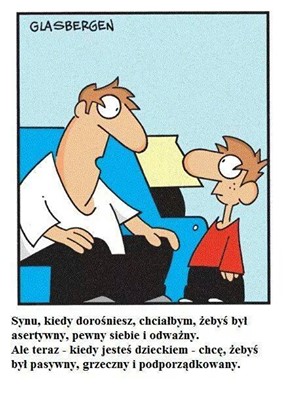 Co wywołuje kryzys psychiczny?
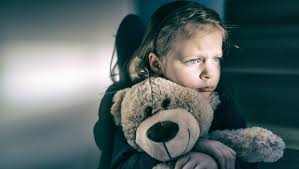 Stres szkolny
Coraz więcej dzieci w wieku szkolnym doświadcza przewlekłego stresu w szkole. Może on mieć związek z przeładowaniem materiałem dydaktycznym, napiętym harmonogramem dnia, sztywnymi regułami, presją rodziców na osiągnięcia czy dużą wagą przywiązywaną do ocen. Przyczyną może być też brak możliwości rozwijania pasji i zainteresowań, konflikty szkolne albo trudności w nauce.

Problemy w relacjach z rówieśnikami
 
Dzieci potrafią być wobec siebie bardzo okrutne. Mogą wyśmiewać, szykanować, obgadywać, ośmieszać, wykluczać z kręgu koleżeńskiego, nastawiać innych przeciwko. Takiej przemocy relacyjnej doświadcza ponad 50 proc. polskich uczniów szkół podstawowych. Twoje dziecko może być ofiarą przemocy werbalnej, czyli wyzywania, obrażania i krzyku. Może też zetknąć się z przemocą fizyczną albo elektroniczną (jak
umieszczenie kompromitującego zdjęcia w mediach społecznościowych).
Problemy rodzinne
 
Rodzina może być źródłem wielu trudnych sytuacji. Zaliczamy do nich m.in.: chłód emocjonalny rodziców w stosunku do dzieci, zbyt sztywne zasady i brak elastyczności, wysokie oczekiwania przy jednoczesnym braku wsparcia i krytyce, choroby przewlekłe członków rodziny, uzależnienia, śmierć członka rodzin, konflikty i spięcia między rodzicami, między dziećmi a rodzicami, a także między rodzeństwem, rozwód rodziców, zmiana miejsca zamieszkania, emigracja, przemoc w rodzinie.

Internet, komputer, telefon
 
Nadmierne korzystanie z technologii cyfrowej to jednocześnie przyczyna i skutek problemów.
Wpływa negatywnie na relacje społeczne poprzez wycofanie, pojawianie się problemów szkolnych i zdrowotnych. Naraża też dziecko na przemoc, pornografię i kontakt z innymi niebezpiecznymi treściami. Ale może być też ucieczką od problemów, np. poczucia braku akceptacji, nieśmiałości, samotności, zamknięcia na innych ludzi, braku rodzicielskiego wsparcia.
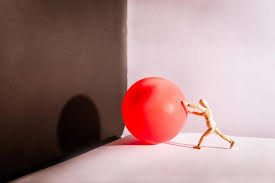 Używki – alkohol, narkotyki, dopalacze
 
Dziecko może sięgnąć po używki dla zabawy, z ciekawości, dla towarzystwa, bo jego rówieśnicy tak robią, a ono nie chce być wykluczone. Używki mogą być dla niego również „lekarstwem” na trudności w radzeniu sobie z przykrymi emocjami, niską samooceną, problemami z wyrażaniem emocji, niską odpornością na stres.

Inne problemy
 
Trudności dziecka mogą wiązać się z niespełnianiem wymagań kreowanych przez media, takich jak np. wizerunek osoby sukcesu: szczupłej, pięknej, z wysokimi ocenami, przebojowej. Źródłem niepokoju może być też obawa o los świata związana z zanieczyszczeniem środowiska i zmianami klimatycznymi. Powodem negatywnych emocji może być także zawód miłosny albo problemy tożsamościowe.
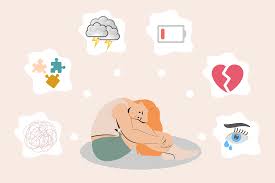 Jakie zachowanie dziecka powinno zwrócić    uwagę rodzica/zaniepokoić?
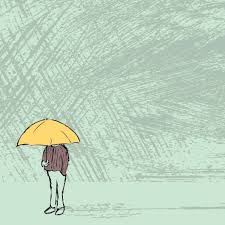 objawy obniżonego nastroju i stresu, takie jak: smutek, przeciążenie, napięcie
zaburzenia odżywiania, np. zajadanie stresu lub wprost przeciwnie – stosowanie restrykcyjnych diet
objawy somatyczne, które jednak nie mają przyczyny somatycznej, takie jak bóle: głowy, stawów, brzucha, czy towarzyszące lękowi: przyspieszone bicie serca,
potliwość, drżenie rąk
zaburzenia snu, takie jak bezsenność, poczucie ciągłego zmęczenia, nadmierna senność (przyczynia się do nich także światło emitowane z komputerów czy
telefonów)
pogorszenie wyników w szkole i spadek zaangażowania w naukę
problemy wychowawcze, jak agresja, płaczliwość, nadpobudliwość, drażliwość, wybuchowość
problemy dotyczące relacji społecznych, takie jak wycofywanie się z kontaktów albo łamanie prawa, wandalizm
zachowania autodestrukcyjne, jak nadużywanie alkoholu, narkotyków i innych substancji uzależniających, okaleczanie się, myśli i próby samobójcze.
Gdzie szukać pomocy?
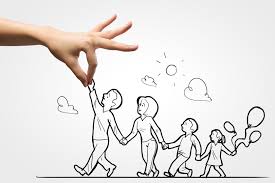 Jeśli zauważysz, że Twoje dziecko ma problemy z którymi nie potraficie sobie poradzić nie wstydź się prosić o pomoc, Wsparcie możesz otrzymać w:
szkole, gdzie pracują specjaliści –psychologowie i pedagodzy
poradni psychologiczno-pedagogicznej
ośrodkach środowiskowej opieki psychologicznej i psychoterapeutycznej
poradni zdrowia psychicznego
 
Możesz także skorzystać z następujących numerów
800 12 12 12 – dziecięcy telefon zaufania rzecznika praw dziecka, czynny 7 dni w tygodniu, 24 godziny na dobę, mogą również dzwonić osoby dorosłe, by zgłosić problemy dzieci
800 12 00 02 – Ogólnopolskie Pogotowie dla Ofiar Przemocy w Rodzinie „Niebieska Linia”, czynny 7 dni w tygodniu, 24 godziny na dobę
800 120 226 – Policyjny Telefon Zaufania 800 100 100 – telefon dla rodziców i nauczycieli w sprawie bezpieczeństwa dzieci, czynny pon.–pt. 12.00–15.00
Drodzy RODZICE  ! 

To Wy jesteście  drogowskazem dla swoich dzieci – RAZEM posiadacie WIELKĄ MOC !!!
 

Proszę o jeszcze chwilową uwagę 3 min filmik obrazujący i zamykający dzisiejszą prelekcję .

Dziękuje za uwagę



   
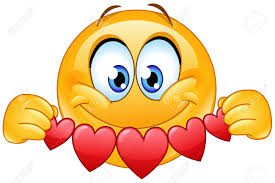